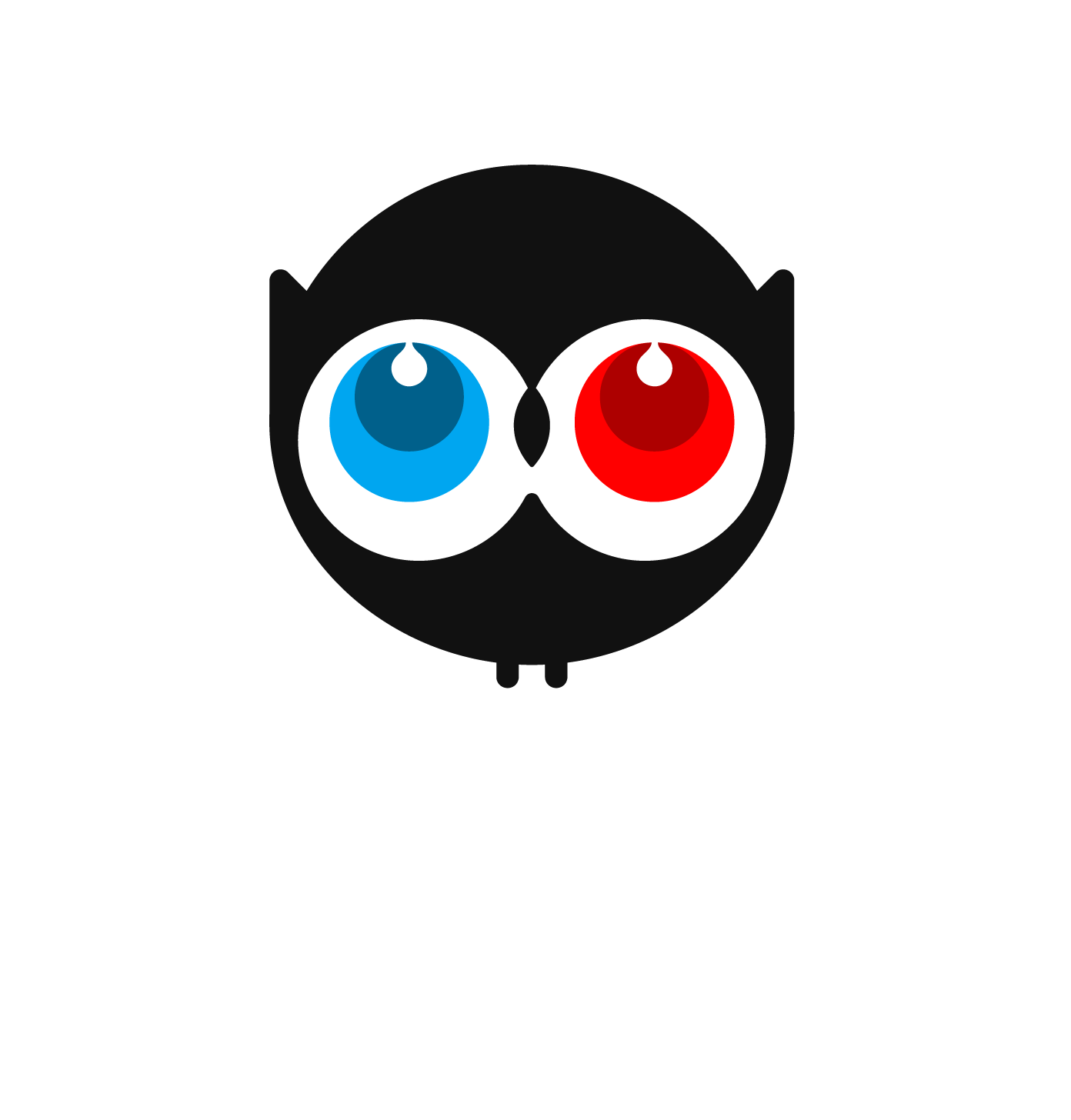 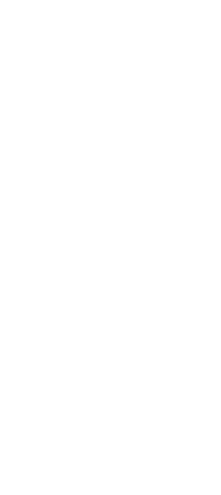 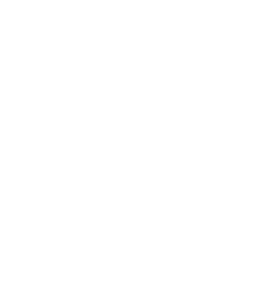 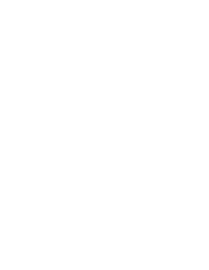 >
>
Ulule
Critères d’acceptation

Solidaire
Créatif
Innovant
! A portée collective !
Statuts des porteurs de projet

Particuliers (50%)
Associations (30%) 
Entreprises (20%)
Principe du “tout ou rien”

Les fonds d’un projet ne sont récupérés que si le projet atteint (ou dépasse) son objectif.
Commission

CB : 8% TTC (5% Ulule + 3% frais bancaires)
Virement : 5% Ulule 
Paypal : 5% Ulule + 3,4% Paypal + 0,25 € par transaction Paypal
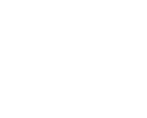 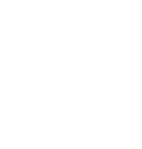 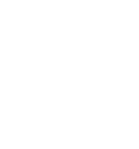 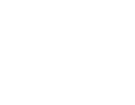 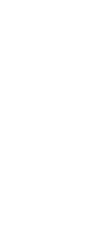 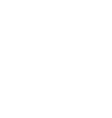 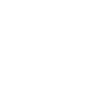 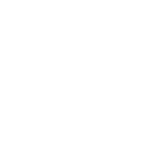 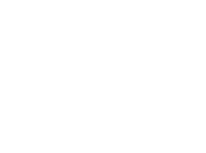 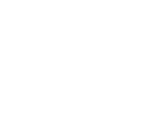 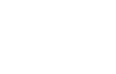 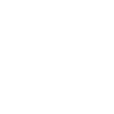 Ulule - En chiffres, depuis 2010
65%
Taux de réussite
22K
Projets financés avec succès
102M€
collectés
8
langues
2 million
d’utilisateurs
Toutes nos statistiques sont disponibles en temps réel par ici https://fr.ulule.com/stats/
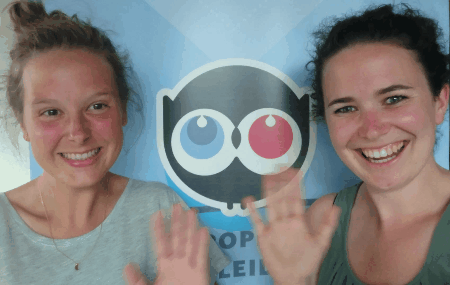 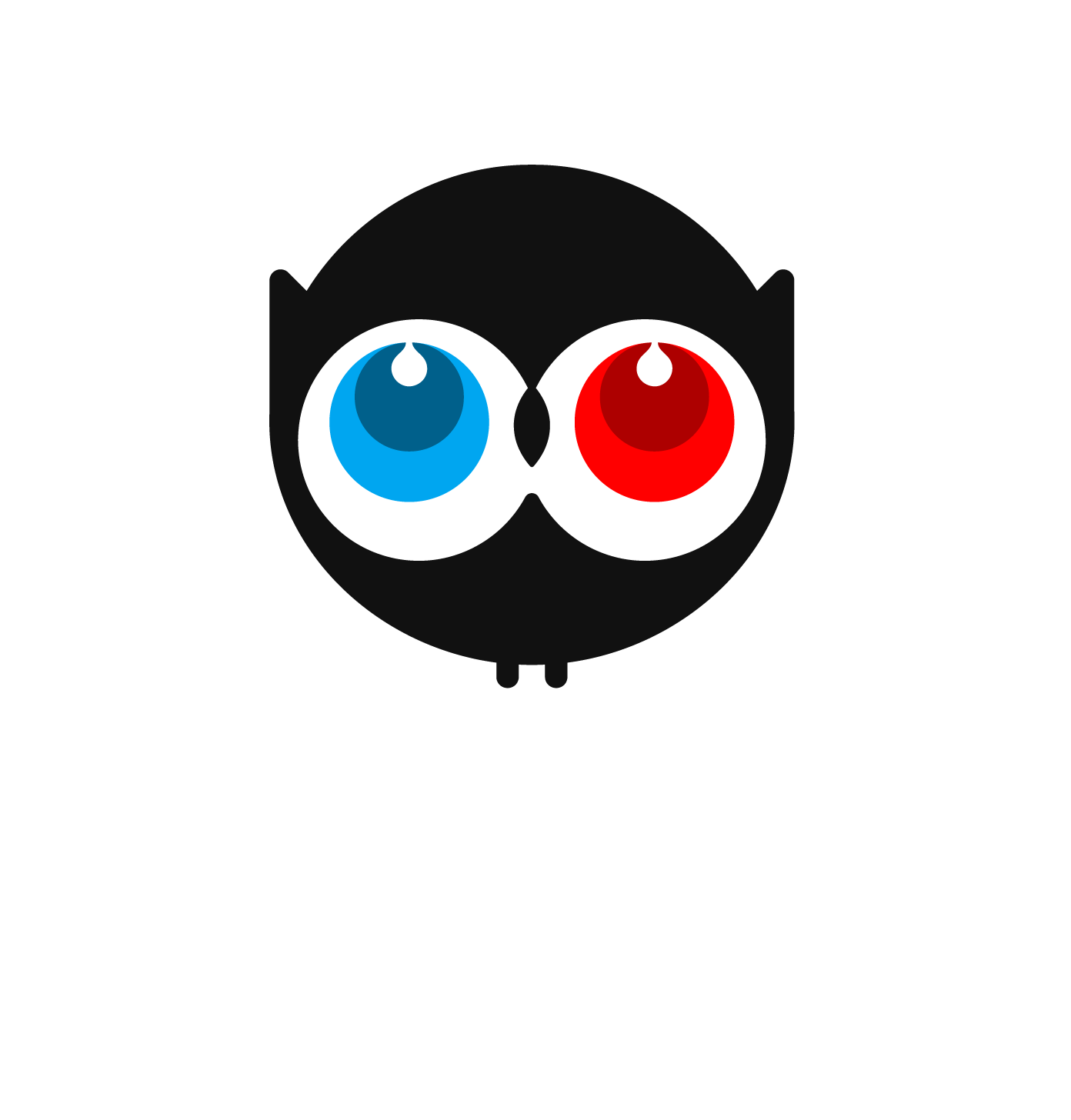 Make good things happen!
www.ulule.com